ADABIYOT
6 - sinf
Mavzu: Abdulla Qahhor hayoti va ijodi
Mustahkamlash
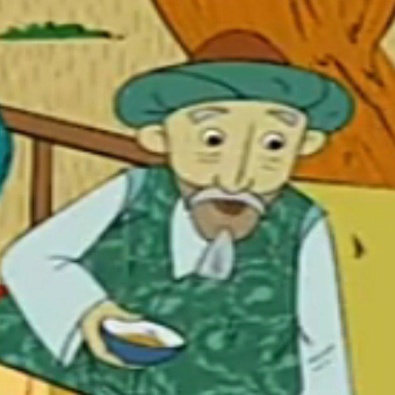 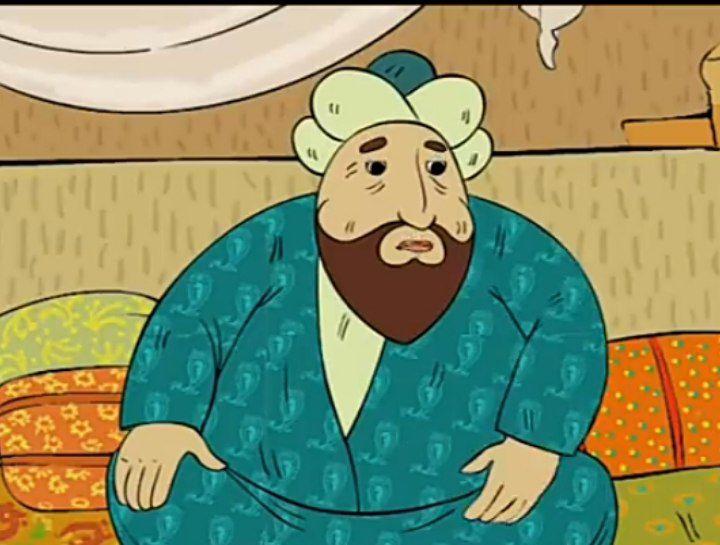 “Tanobchilar” – 
satirik she’riy 
hikoya
Hakimjon
Dehqon arz-dodi
Sulton Ali
O‘xshatish, sifatlash, mubolag‘a, qarshilantirish
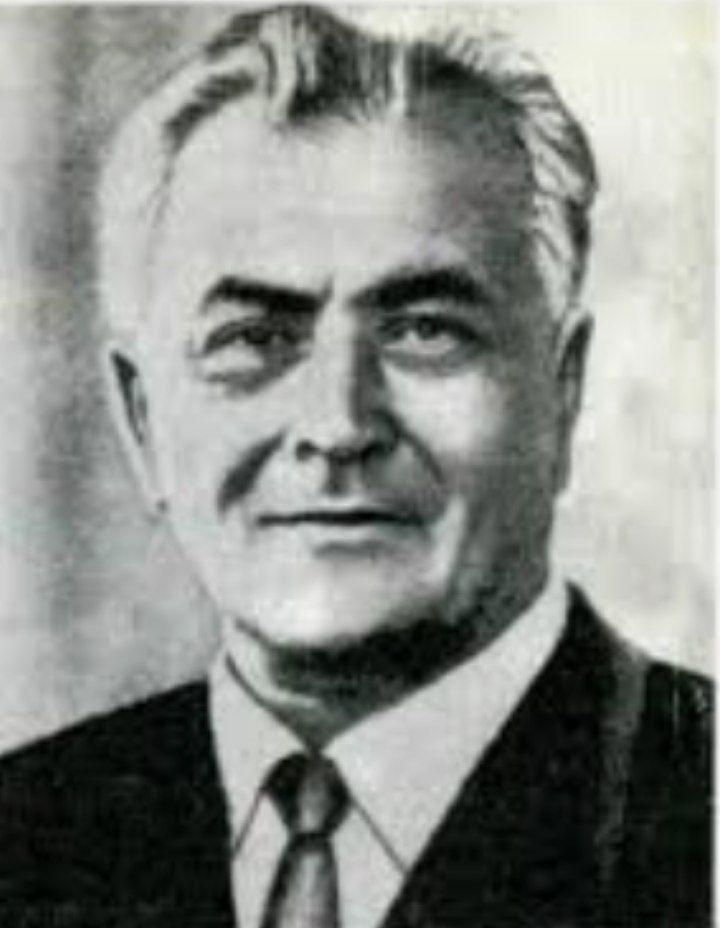 Abdulla Qahhor
 hayoti va ijodi
Abdulla Qahhor
Abdulla Qahhor 
1907- yilning 17- sentabrida
 Qo‘qon shahridan uzoq bo‘lmagan
 Asht qishlog‘ida dunyoga keldi.
Abdulla Qahhorning
 otasi Abduqahhor – 
temirchi usta edi.
Tengdosh shoirlar
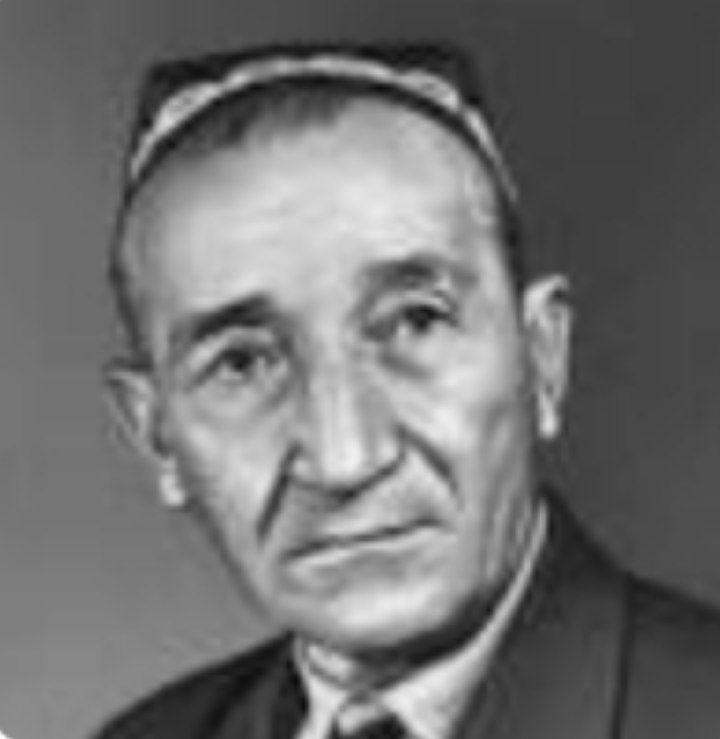 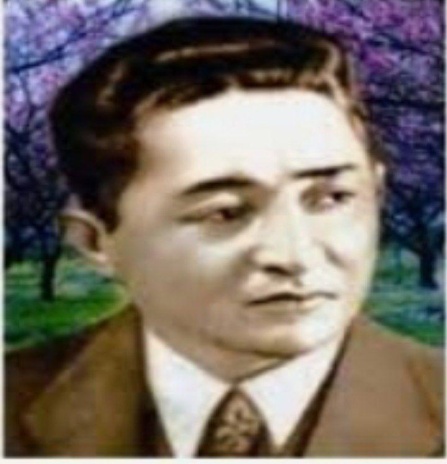 Abdulla Qahhor
1907-yil
G‘afur G‘ulom
1903-yil
Hamid Olimjon
1909-yil
Men bir qora kunda tug‘ildim,
Tug‘ildim-u, shu on bo‘g‘ildim.
Abdulla Qahhor
1922-1924- yillar o‘qituvchilar tayyorlaydigan 
texnikumda o‘qiydi.
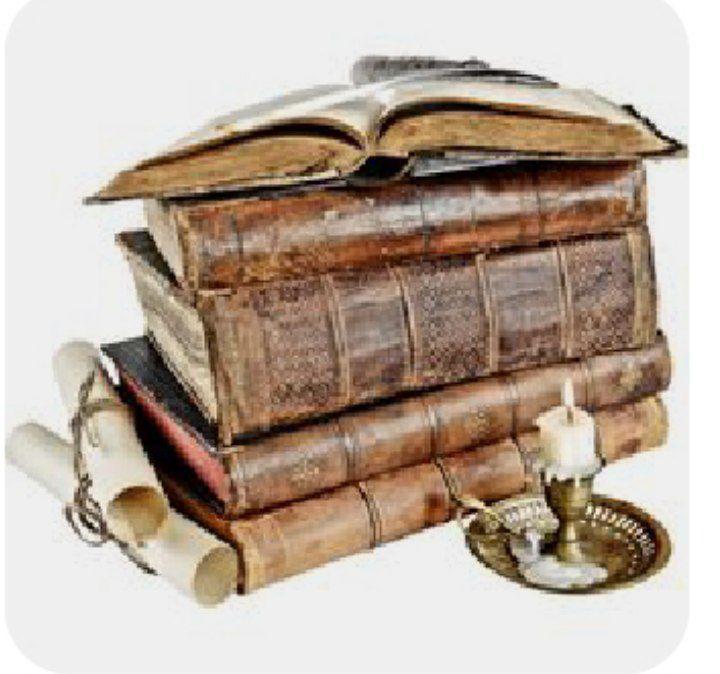 1926-1930- yillarda hozirgi
 O‘zbekiston Milliy Universitetining
 pedagogika fakultetida  o‘qiydi.
Abdulla Qahhor taxalluslari
Toshkentga keladi va
 “Qizil O‘zbekiston” gazitasiga adabiy 
xodim bo‘lib ishga kiradi.
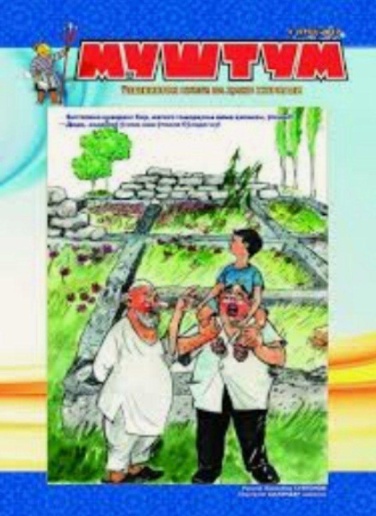 Norin shilpiq, Sarimsoq singari
 taxalluslar qo‘yardi.
Asarlari
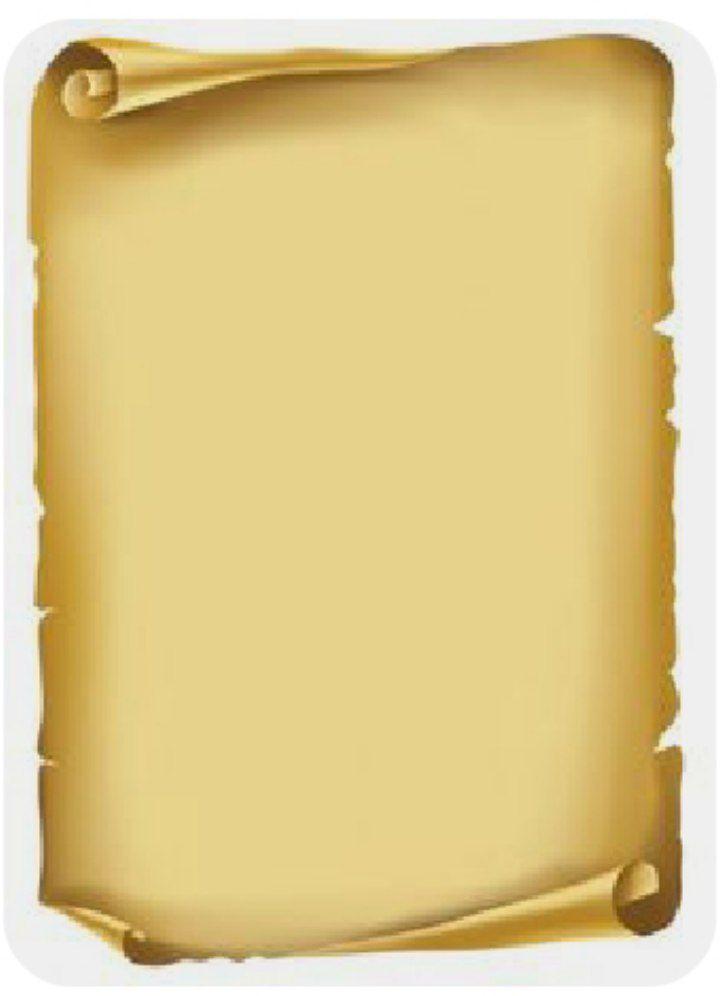 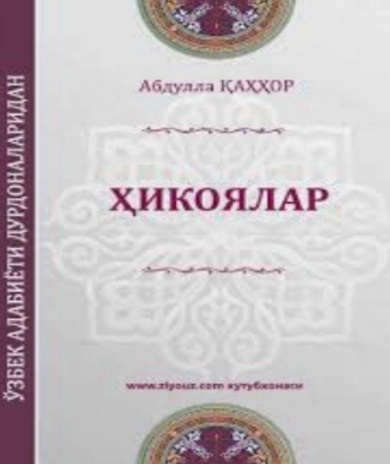 1932- yil 
“Qishloq hukm
ostida”
nomli qissasi
1934- yil 
yirik romani
1935-1939- yillar
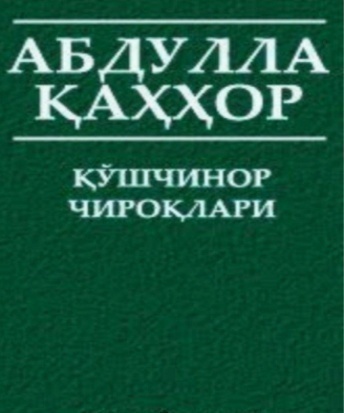 1951- yil qaytadan 
chop etiladi.
Hajviy asarlari
1951- yil “Shohi so‘zana”
1954- yil “Og‘riq tishlar”
1962- yil “Tobutdan tovush”
1967- yil “Ayajonlarim”
Qissalari
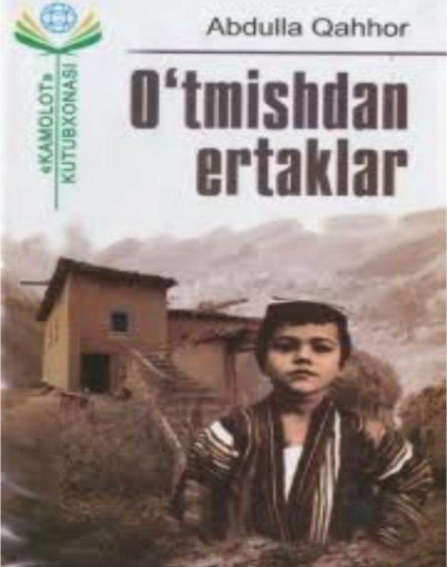 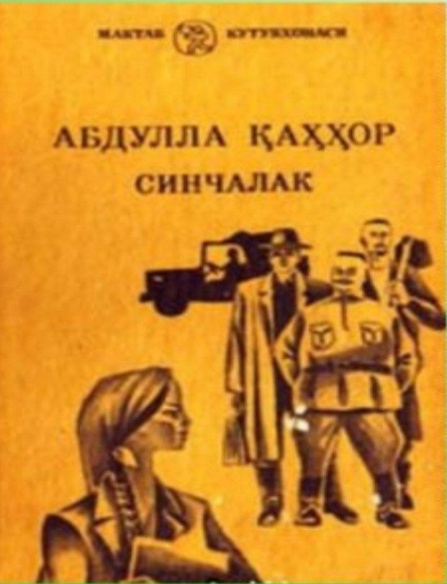 “Zilzila” (tugallanmagan) qissasi
Abdulla Qahhor
Abdulla Qahhor 
1968- yil 25- mayda 
vafot etadi.
E’tirof
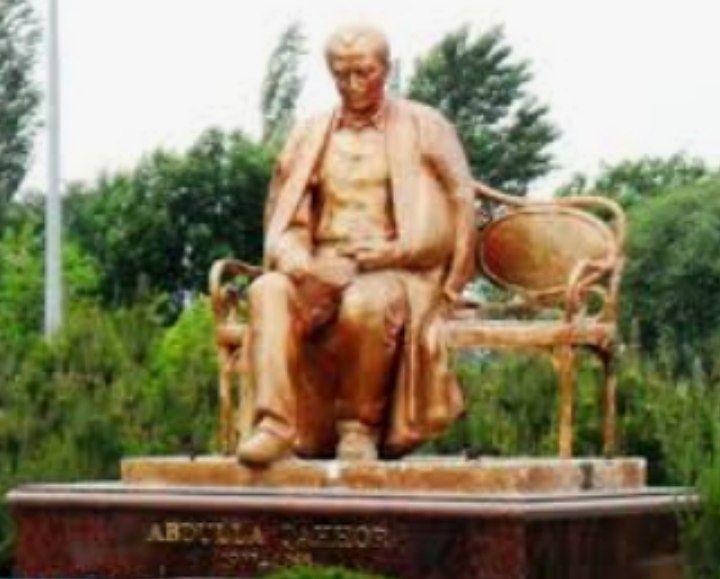 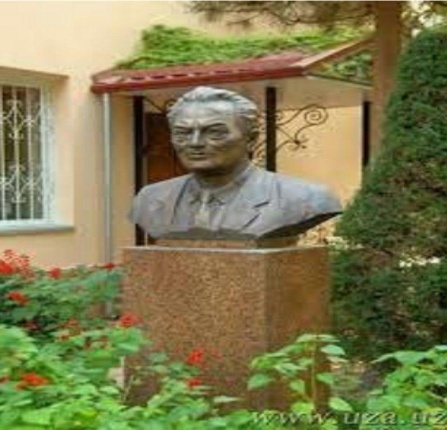 “O‘zbekiston xalq yozuvchisi” unvoni
“Buyuk xizmatlari uchun” ordeni
Mustahkamlash
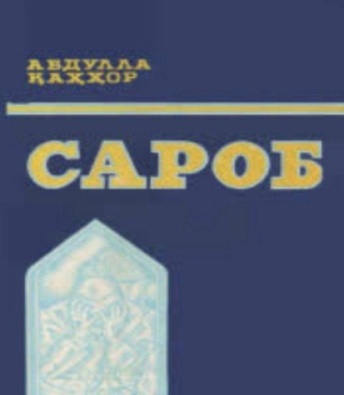 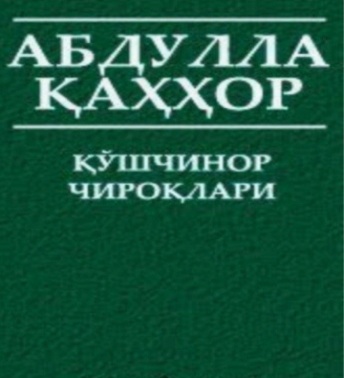 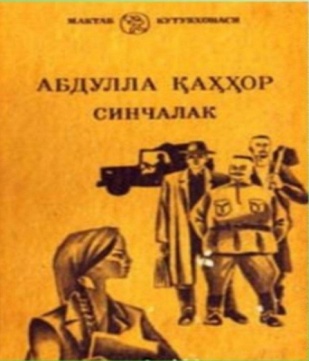 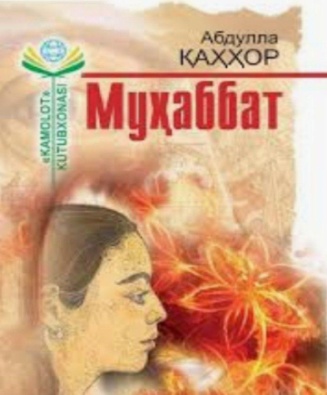 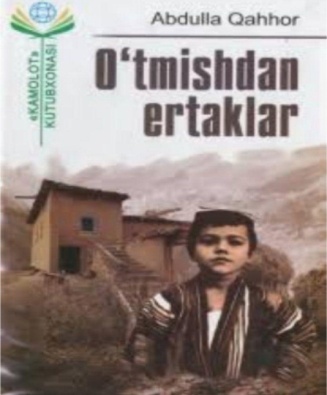 “Shohi so‘zana”
“Tobutdan tovush”
“Og‘riq tishlar”
“Ayajonlarim”
Norin shilpiq va Sarimsoq taxalluslari
Hikoya haqida
“Bemor” hikoyasi 1936- yil yozilgan
Epigrafi – “Osmon yiroq yer qattiq”
                                               (Maqol)
Asosiy qahramonlari:
     Sotiboldi, ayoli va qizchasi
Mustaqil bajarish uchun topshiriq: